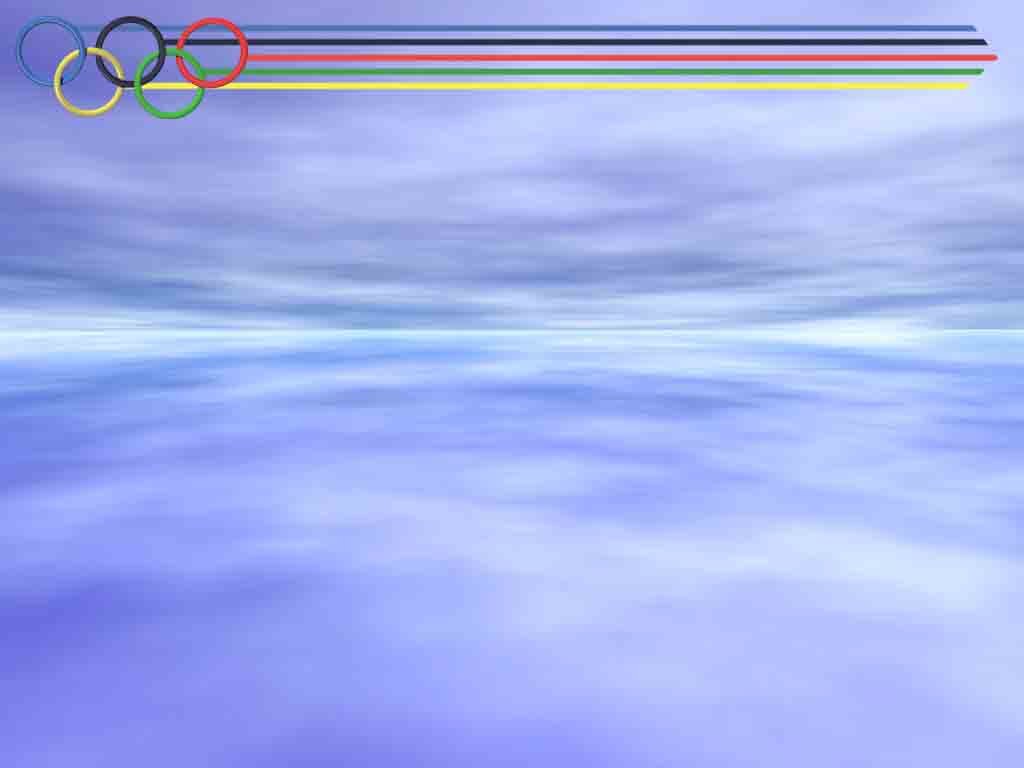 Муниципальное автономное образовательное учреждение 
Южно-Дубровинская средняя общеобразовательная школа
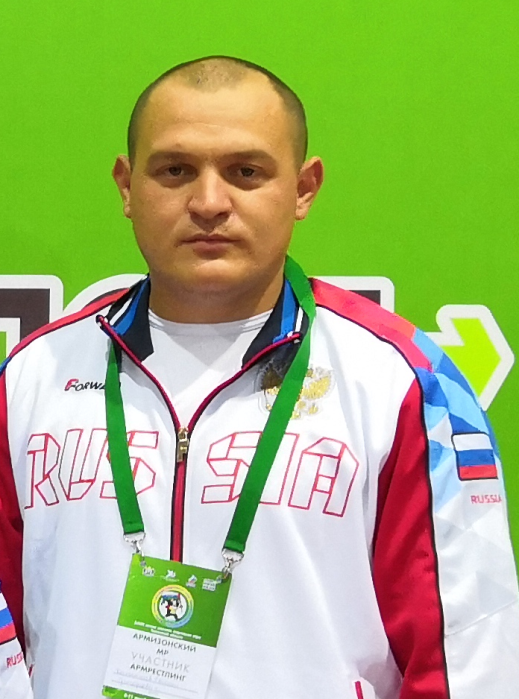 Номинация «Лучший руководитель школьного спортивного клуба»
Руководитель спортивного клуба «Дружба»
Колтышев Евгений Григорьевич
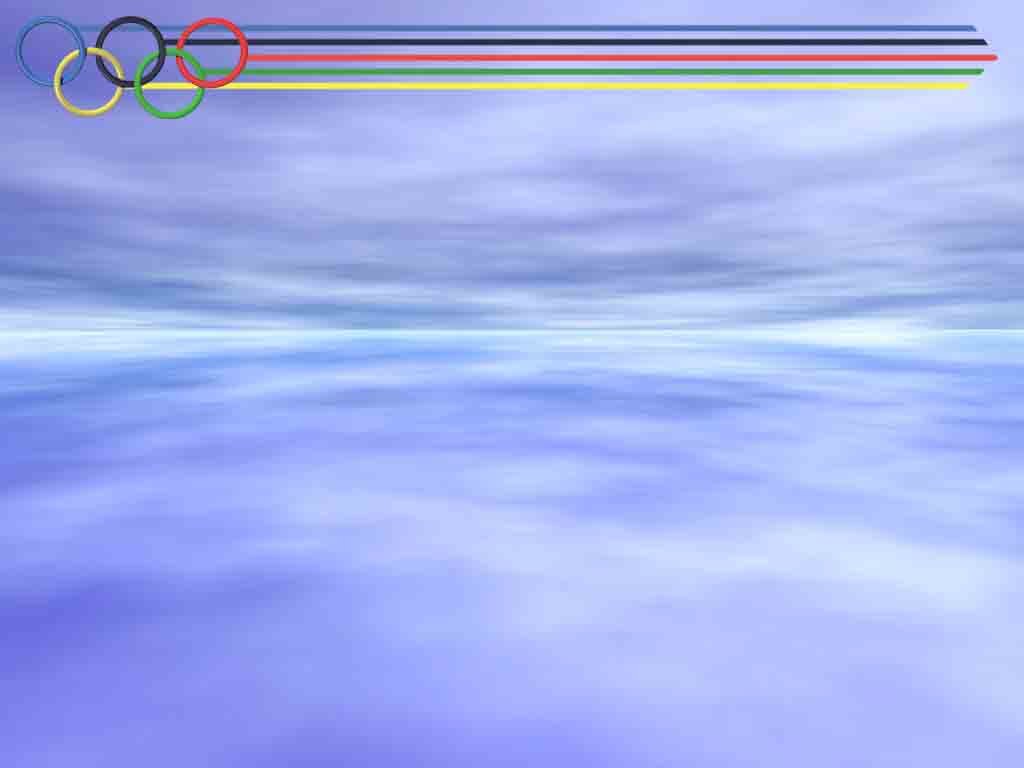 Образование стремления
Окончил: ФЕДЕРАЛЬНОЕ ГОСУДАРСТВЕННОЕ БЮТЖЕТНОЕ ОБРАЗОВАТЕЛЬНОЕ УЧРЕЖДЕНИЕ ВЫСШЕГО ОБРАЗОВАНИЯ «ТЮМЕНСКИЙ ГОСУДАРСТВЕННЫЙ УНИВЕРСИТЕТ» г.ТЮМЕНЬ.
Главным в воспитании моих учеников это воспитать крепкого, выносливого, физически развитого, закаленного морально духом человека . Настоящего патриота своей страны.
Стремление : Пробуждать интерес к регулярным
 занятиям физической культурой и спортом. 
Развивать двигательные умения, 
физические задатки в различных видах спорта
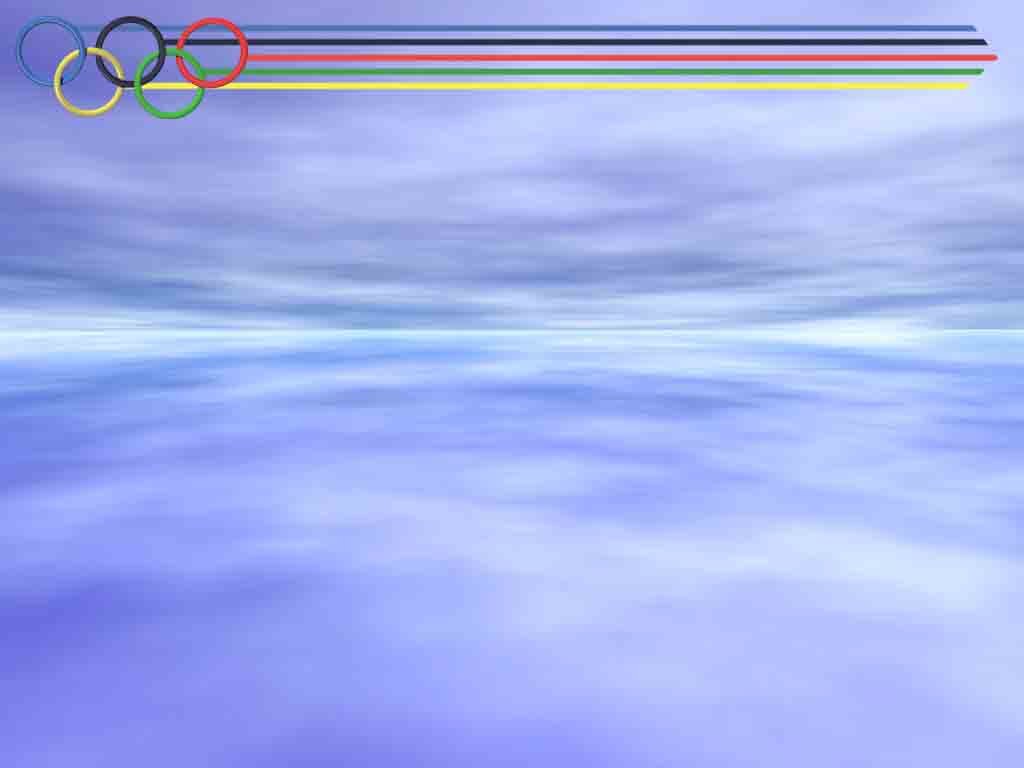 Хобби «Спорт и я»
Я занимаюсь спортом со школьной скамьи. 
Так сложилось, что жизнь привела меня в школу  учить детей прививать им люовь к спорту физисческой культуре.
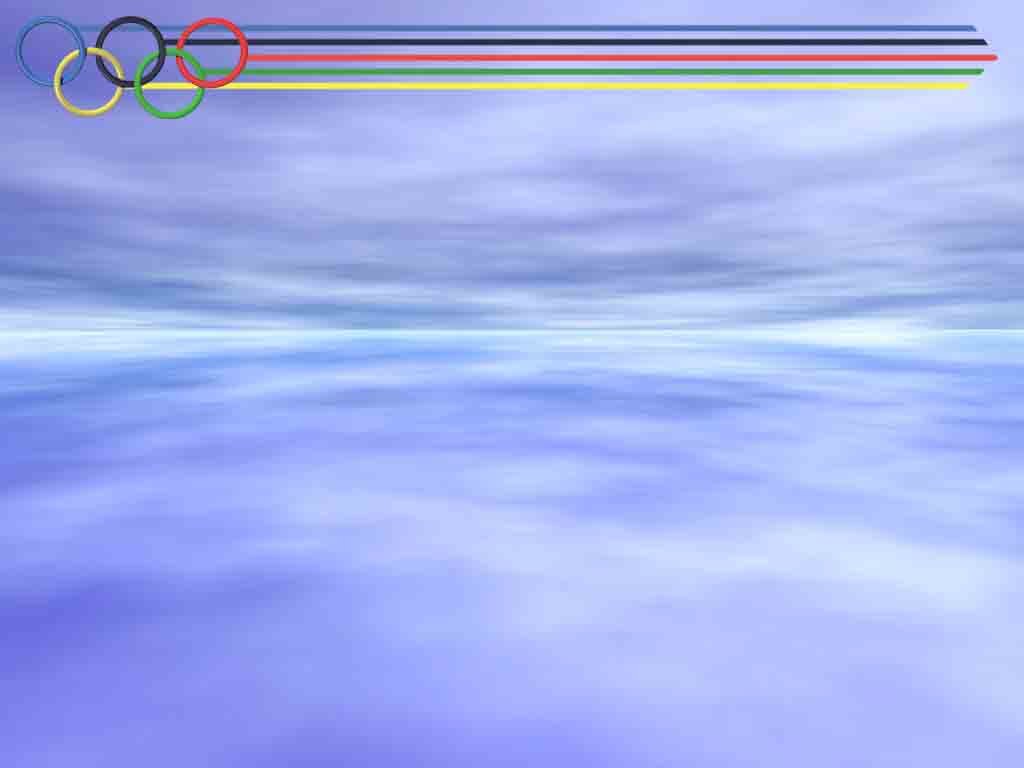 МОИ ДОСТИЖЕНИЯ
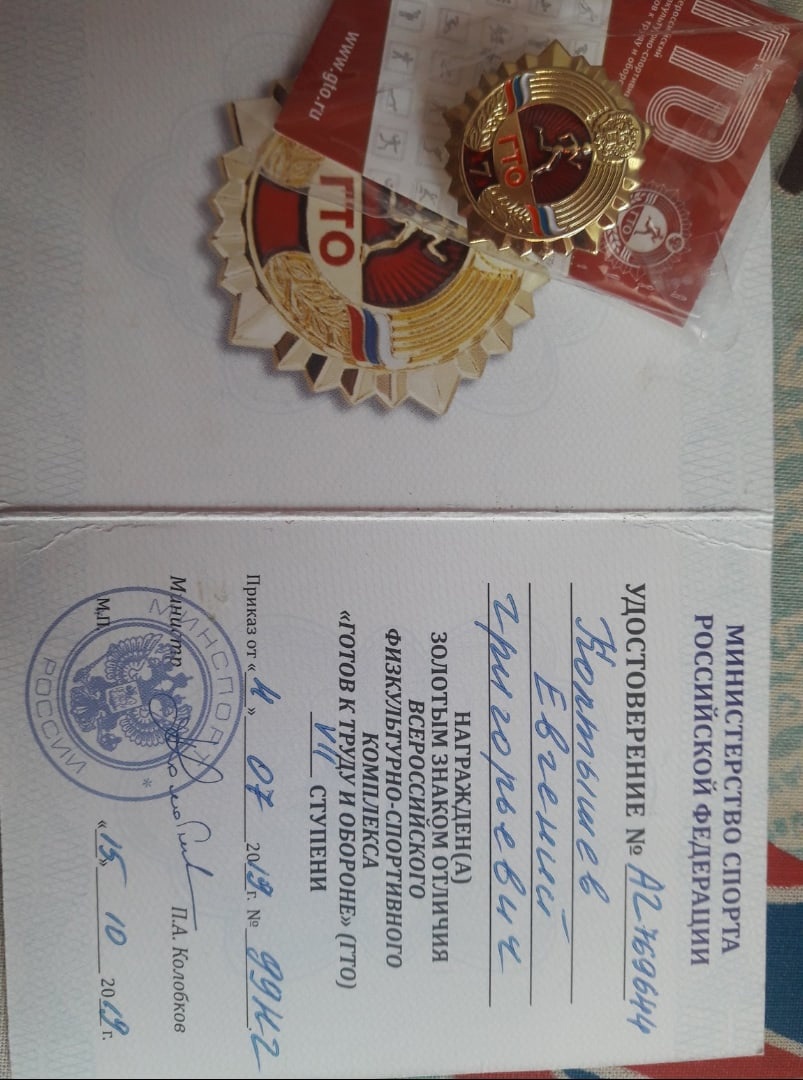 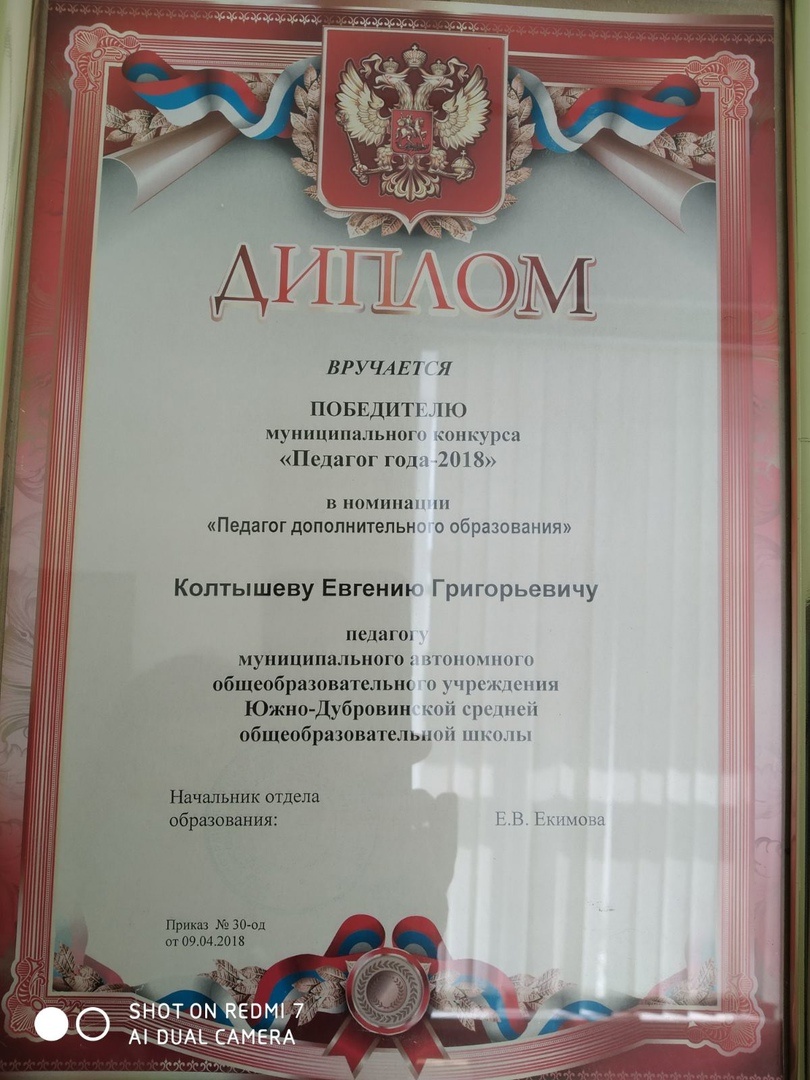 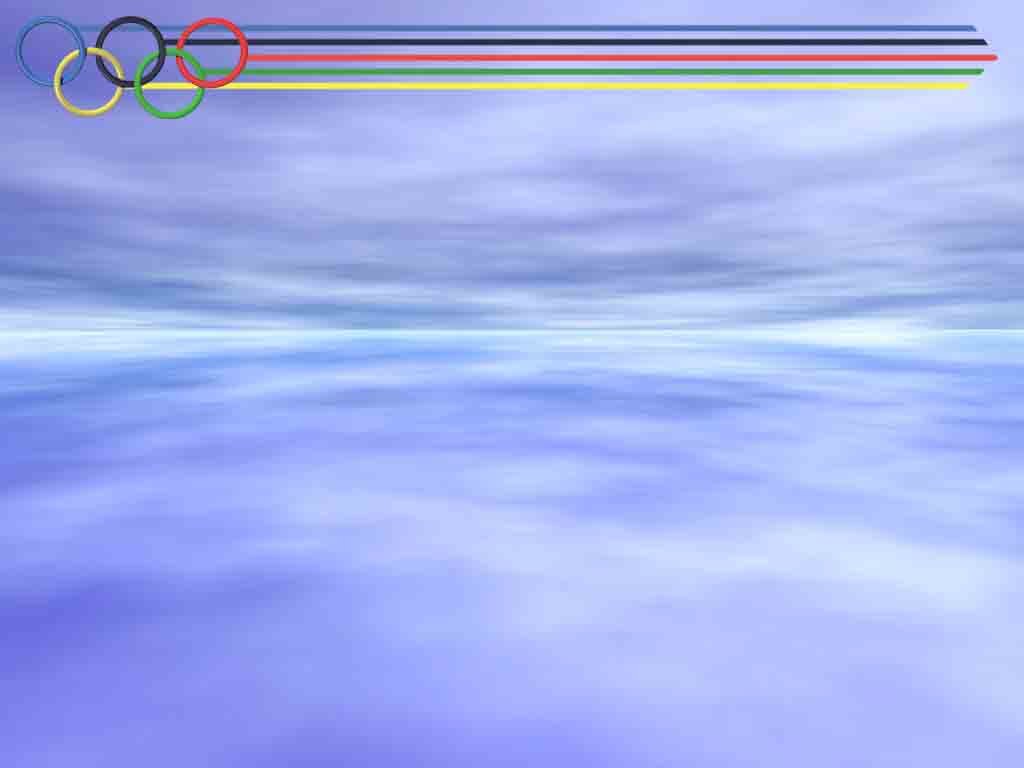 МОИ ДОСТИЖЕНИЯ
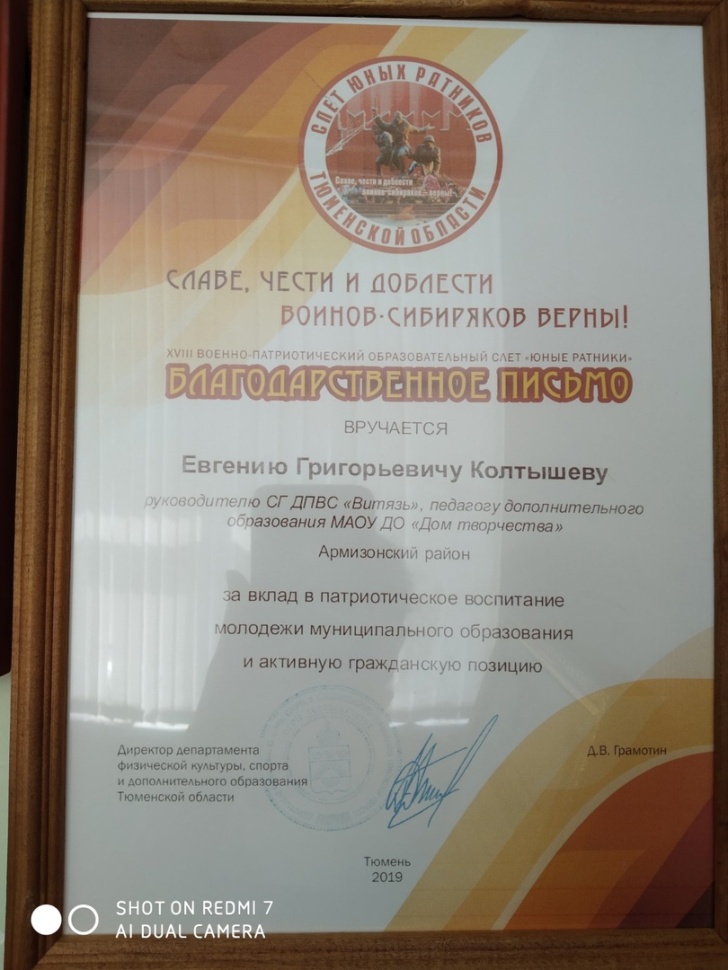 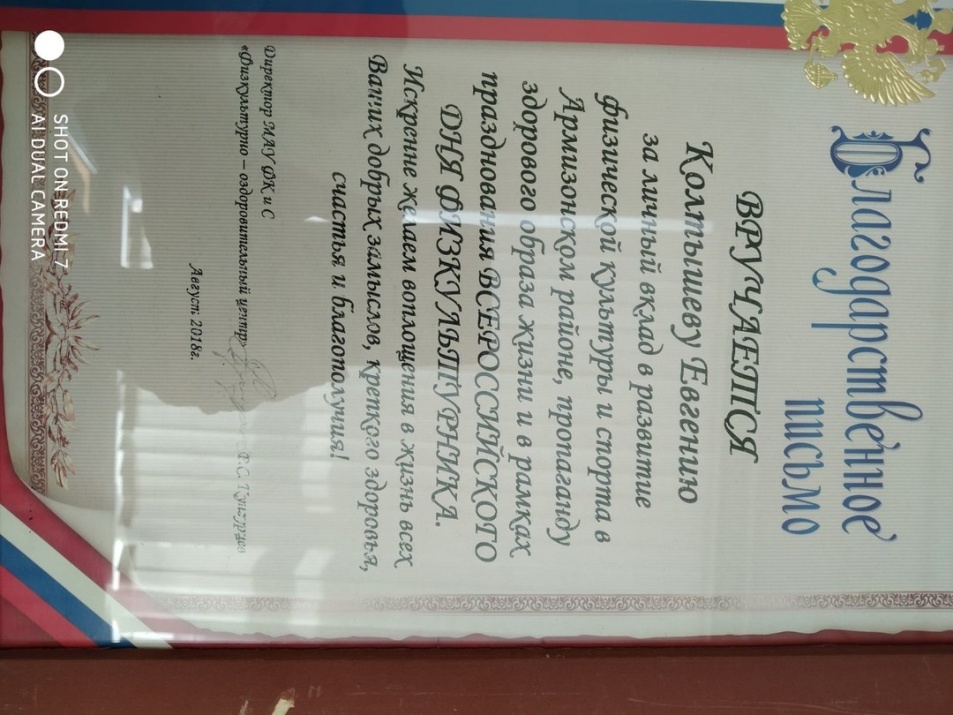 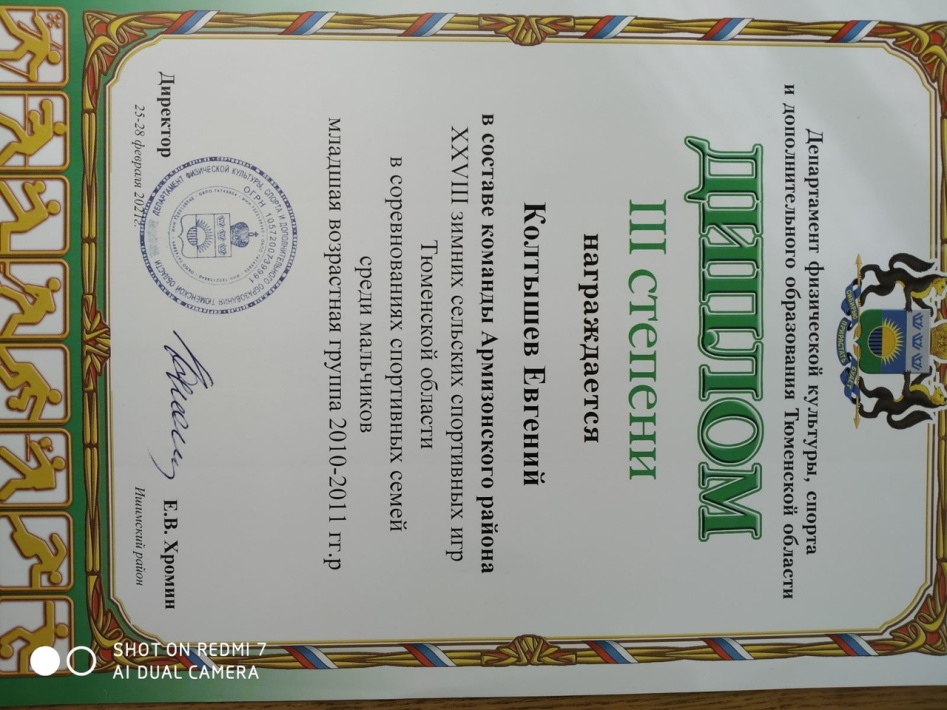 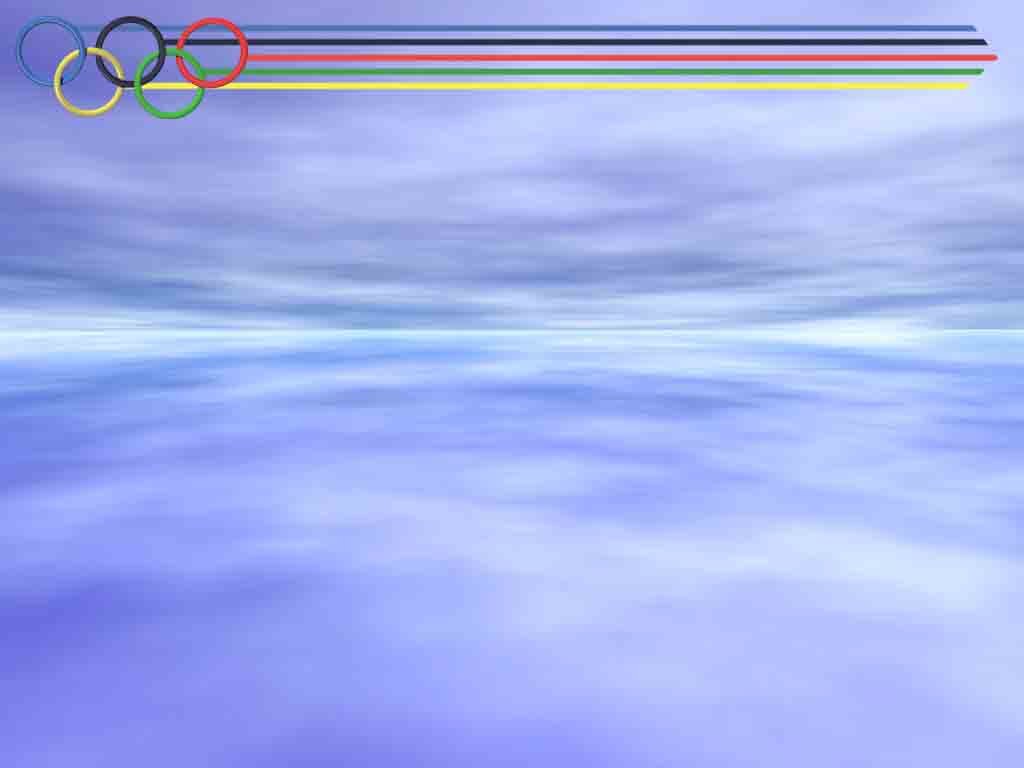 МОИ ДОСТИЖЕНИЯ
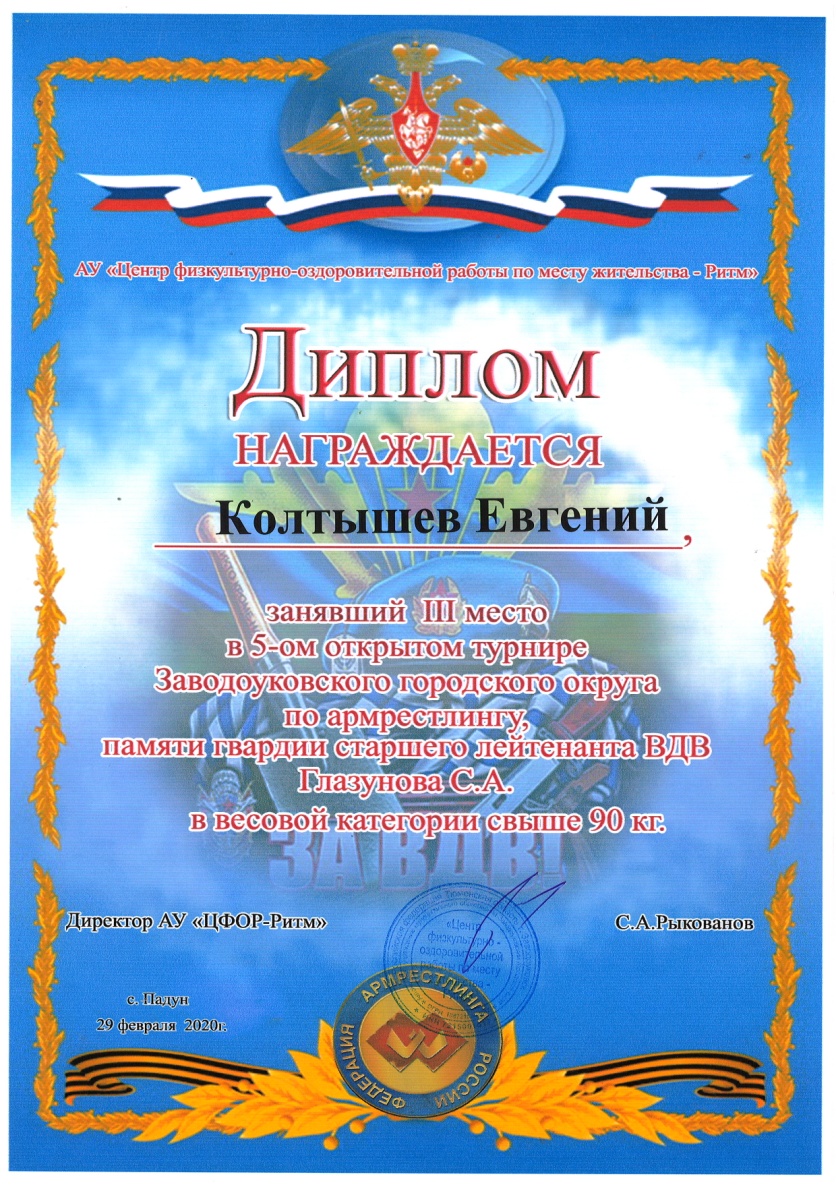 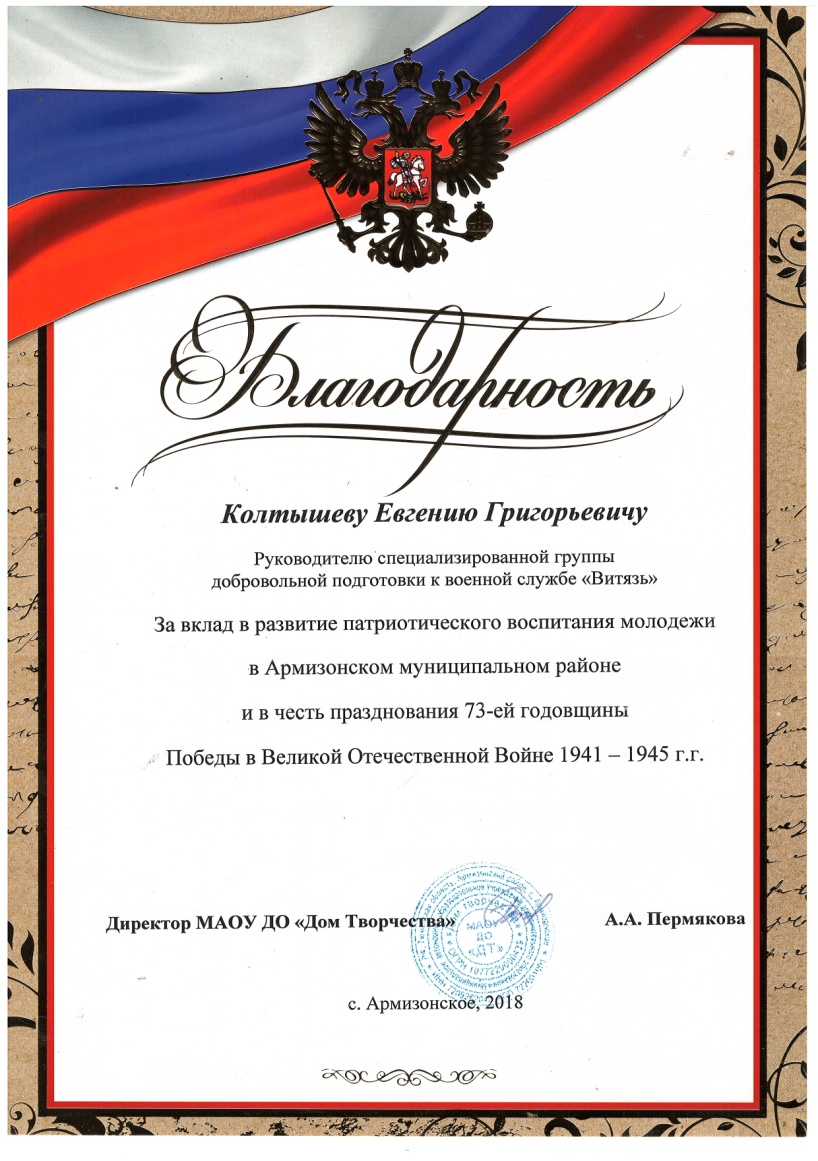 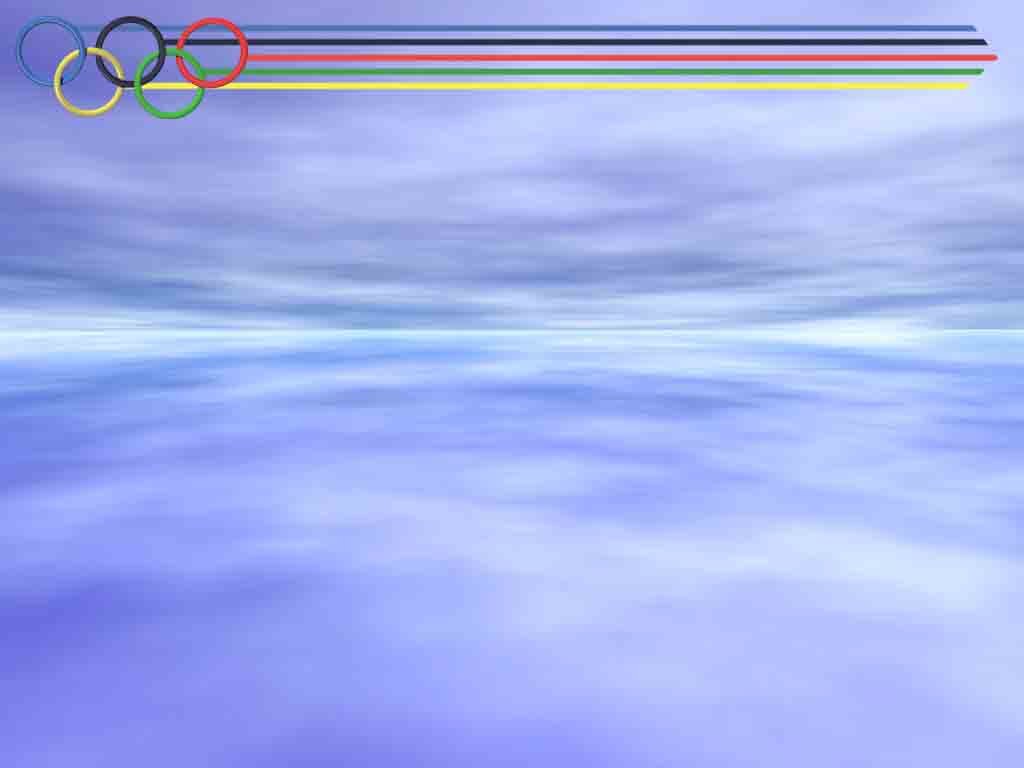 Хобби «Спорт и я»
Сам я занимаюсь таким видом спорта как борьба на руках «Армреслинг». Выезжаю на область по возможности беру с собой учеников и они показывают хорошие результаты и видя свои результаты все больше усилий прилагают. Если есть мотивация значит будет результат!
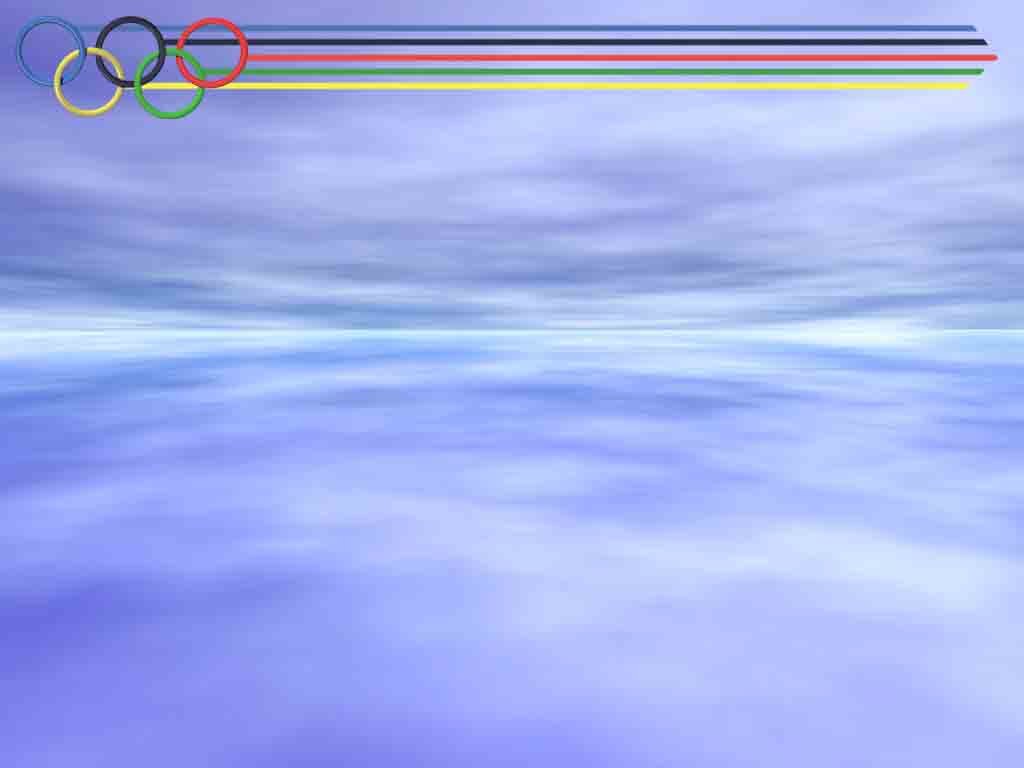 Главное для меня быть примером для моих учеников. Занимаюсь спортом вместе с ними играю в баскетбол, волейбол в тренажерном зале глядя на меня все больше проявляют интерес. Чувствуют мою поддержку и следуют моему примеру.
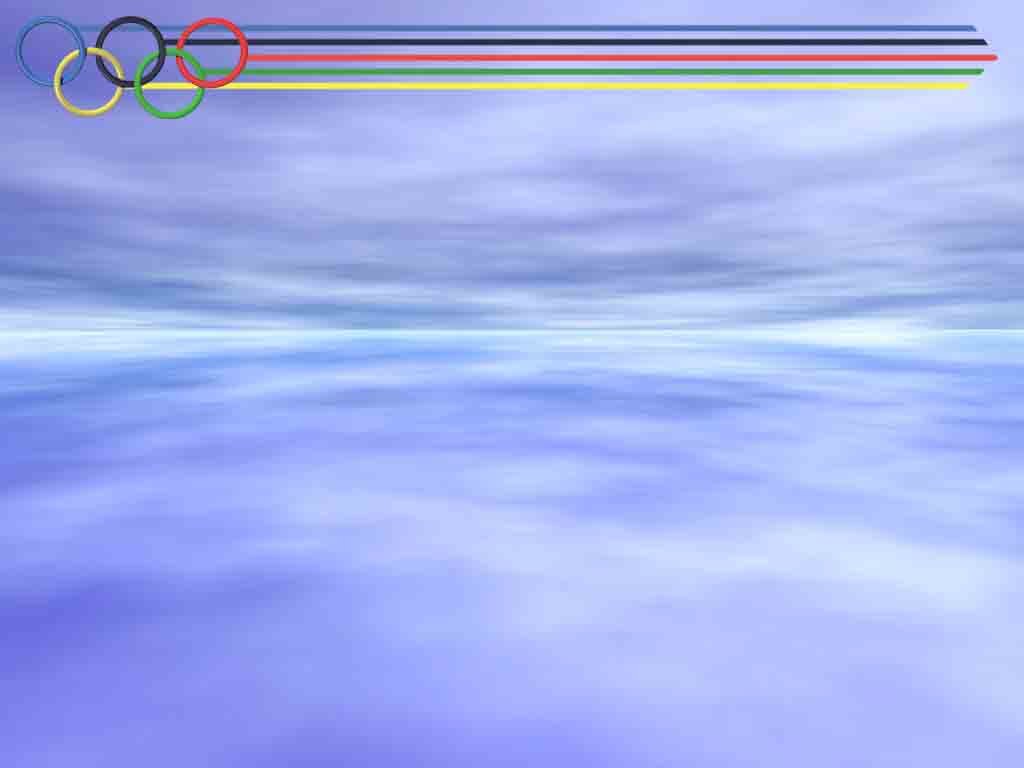 МОИ УЧЕНИКИ, МОЯ ГОРДОСТЬ
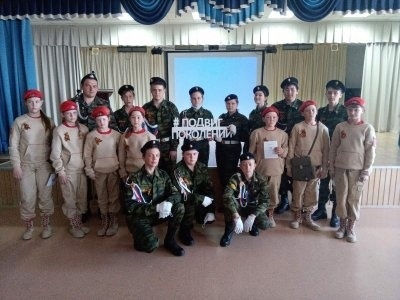 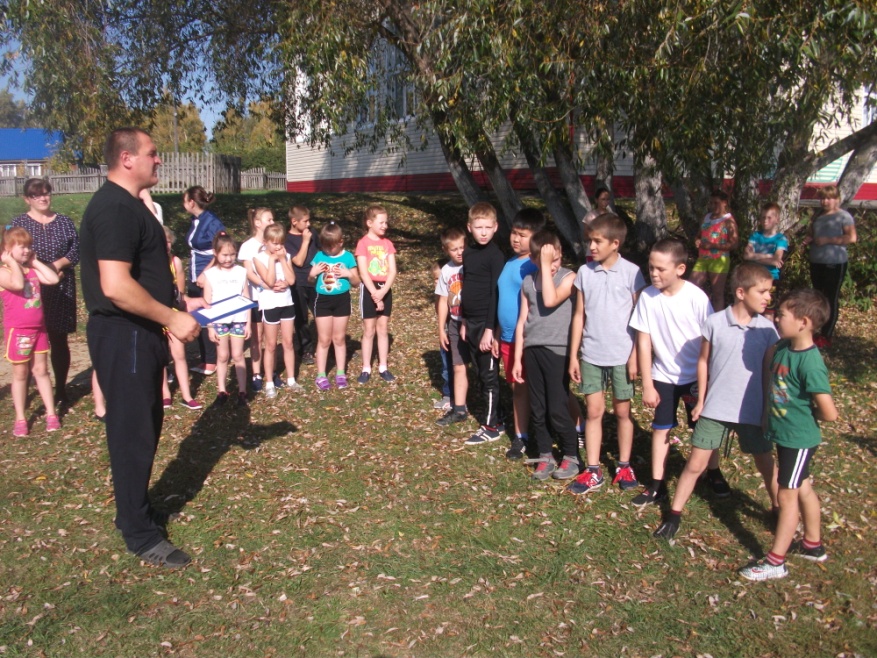 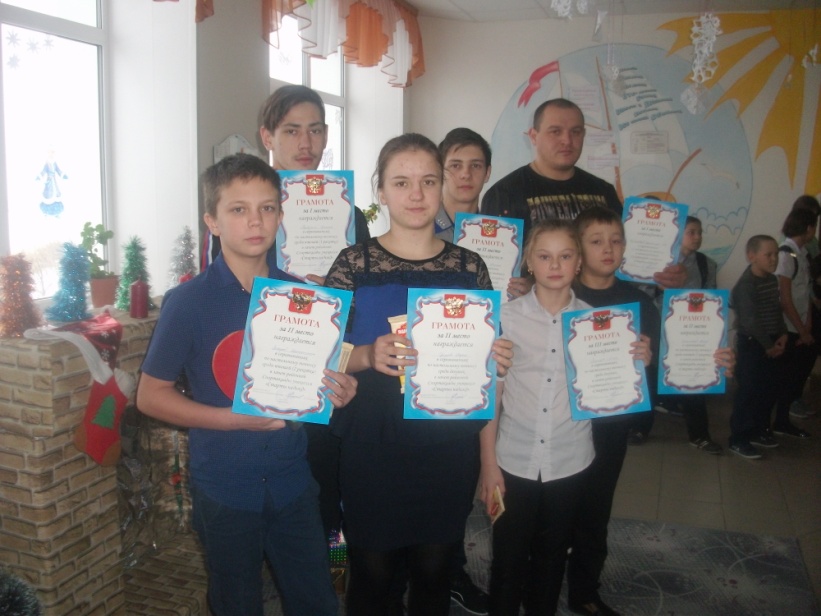 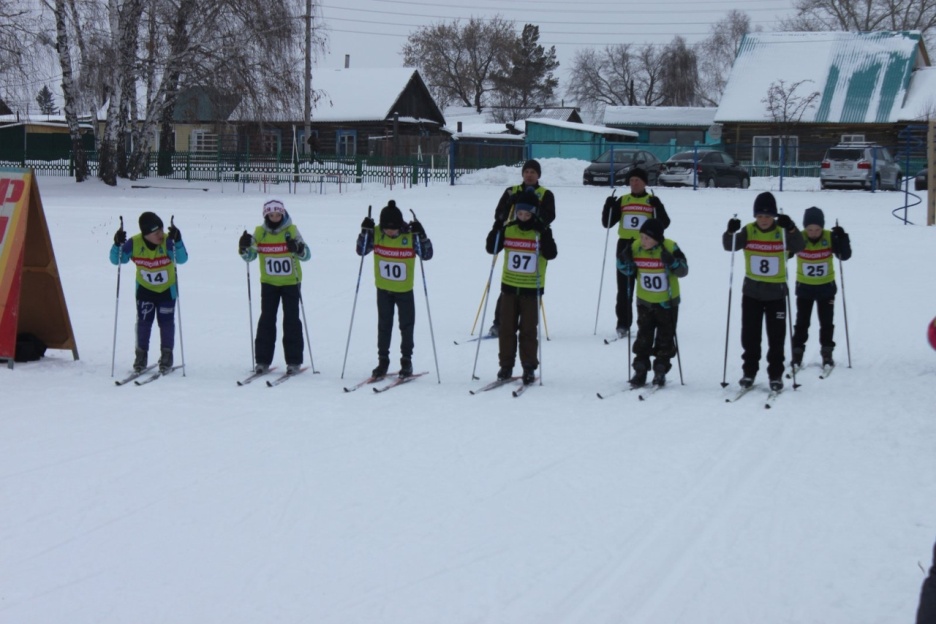 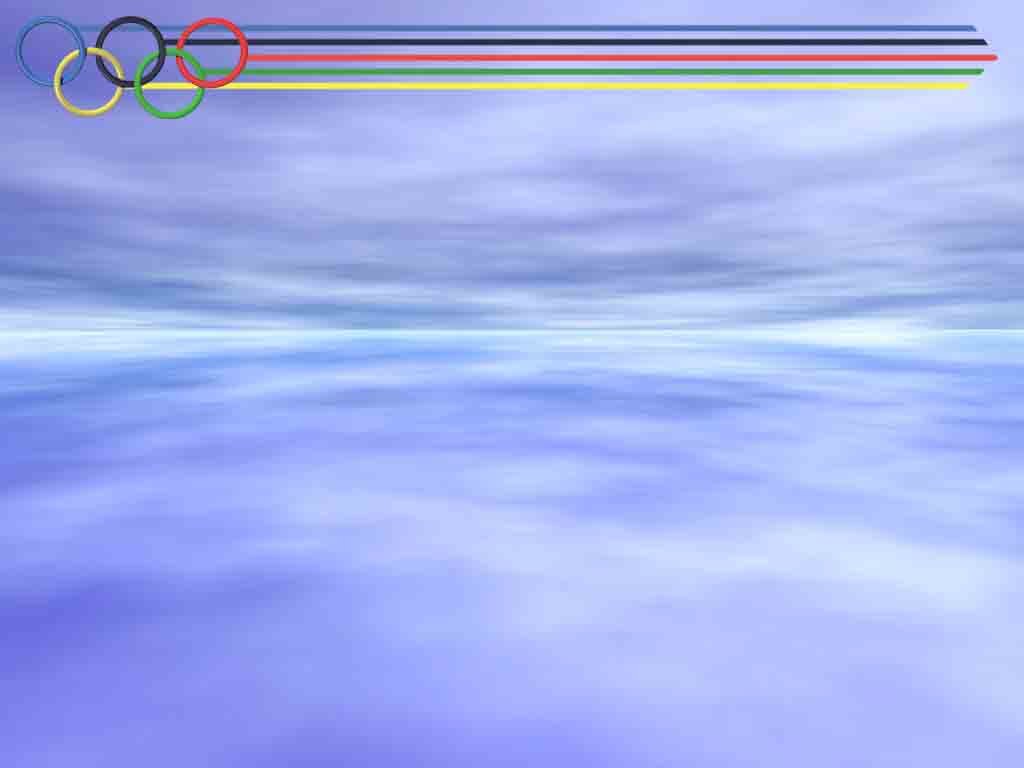 Занятие спортом 
тренируют не только 
здоровье человека,
 но и его характер. 
А спортивные достижения 
добавляют уверенности 
в себе.
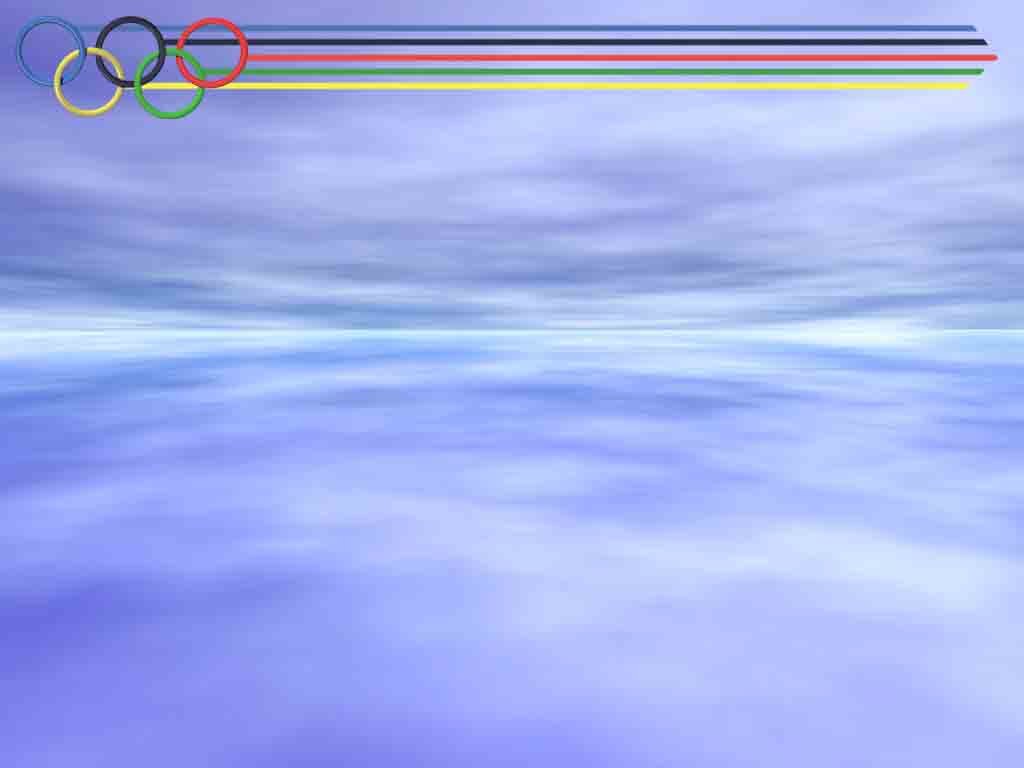 СПАСИБО ЗА ВНИМАНИЕ!